语文 一年级 上册
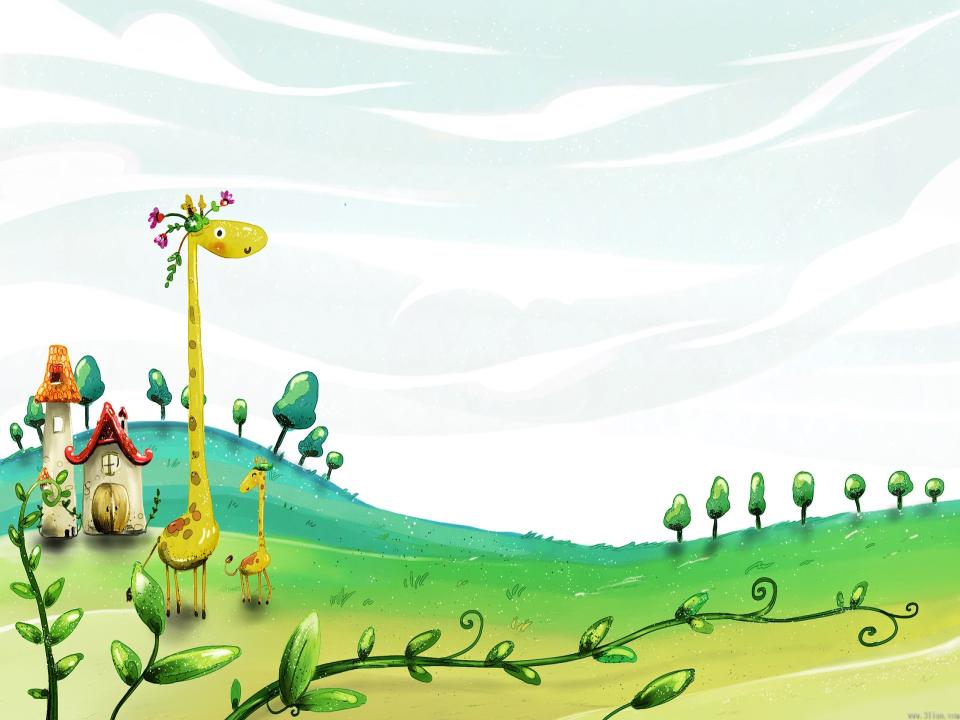 11   ie üe er
复韵母
ɑi ei ui
ɑo ou iu
整体认读音节
yī  wú  yù
zī  cǐ  sì
zhǐ  chī  shì  rī
椰树
图上的这棵树跟我们这里的树不一样，你知道它是一棵什么树吗？
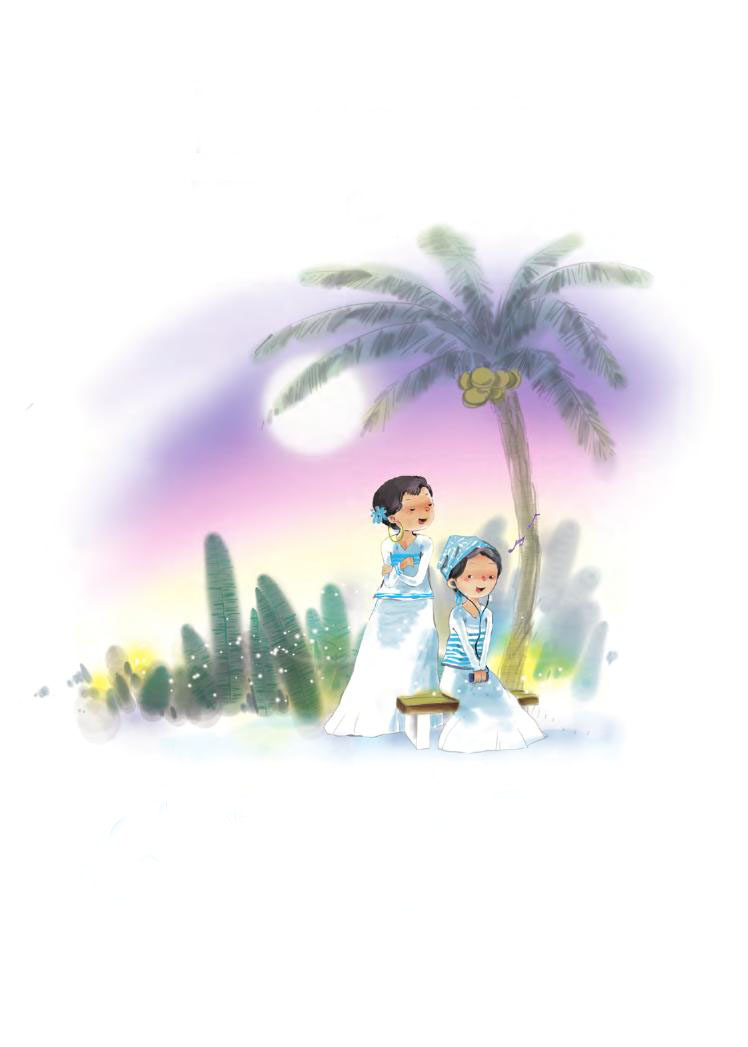 椰子
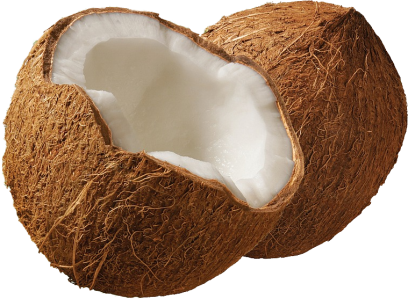 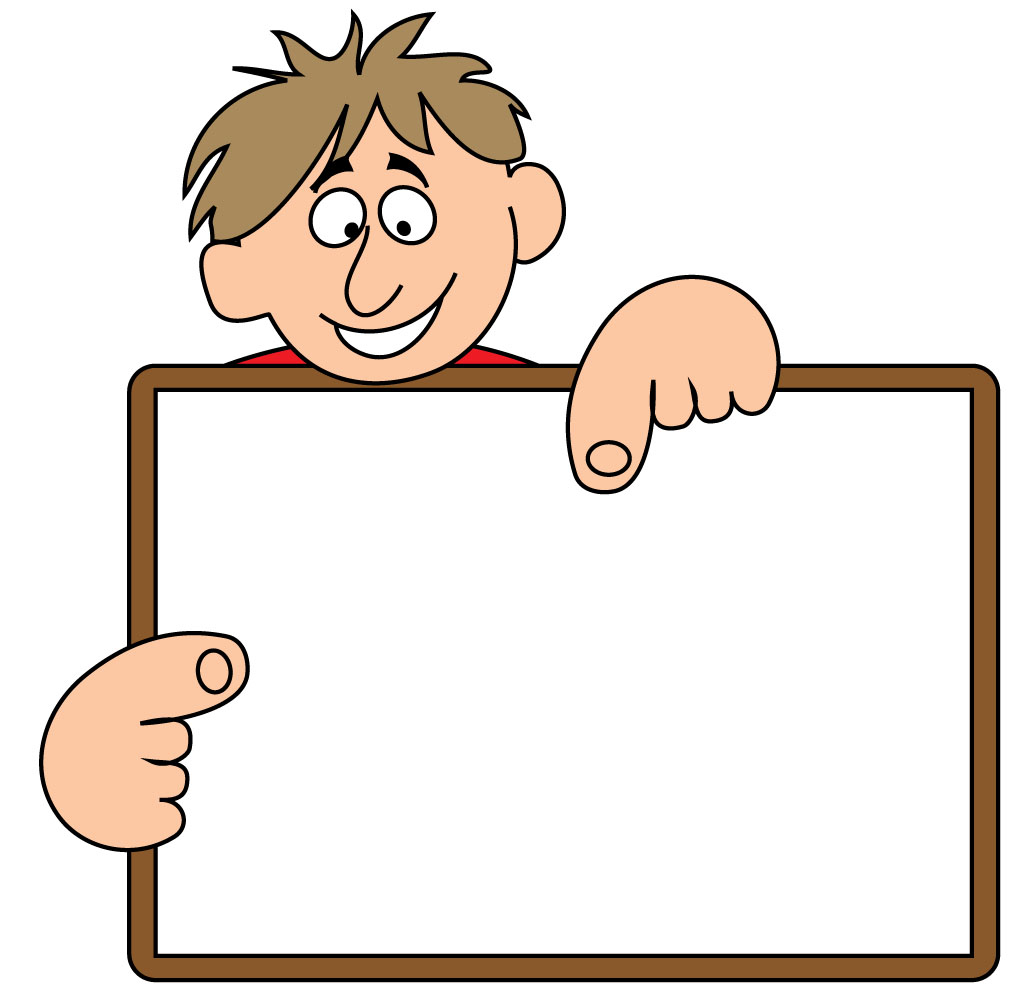 kǎo kǎo nǐ
ie
考 考 你：
ie
ei
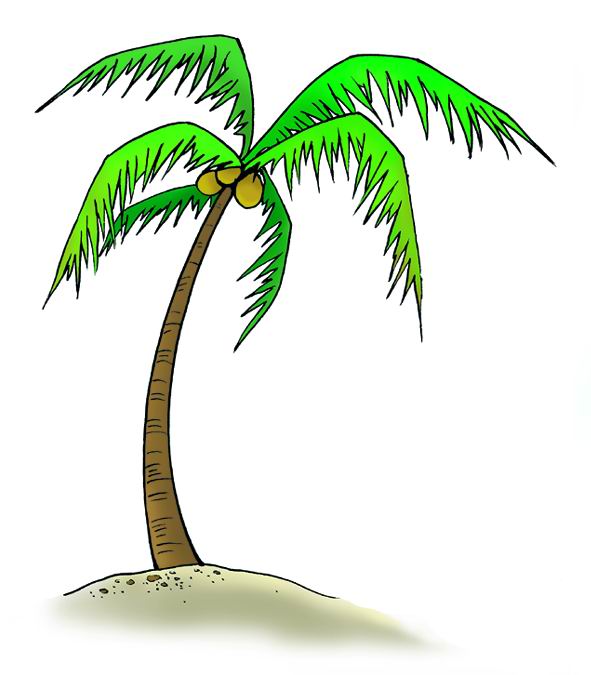 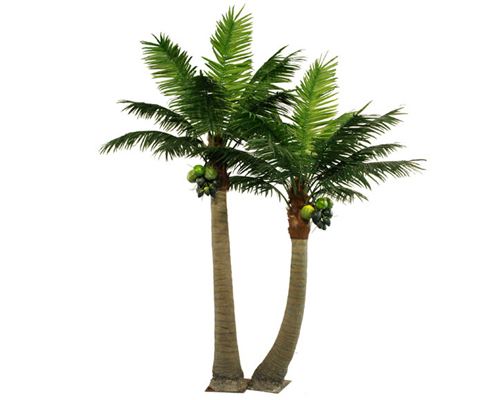 椰树椰树ie ie ie，
一棵椰树ie ie ie。
iē  ié  iě  iè
xié
bié
dié
qiē
piě
jiě
ie
天上挂着一轮明亮的月亮，她给大家带来了一个朋友：üe。
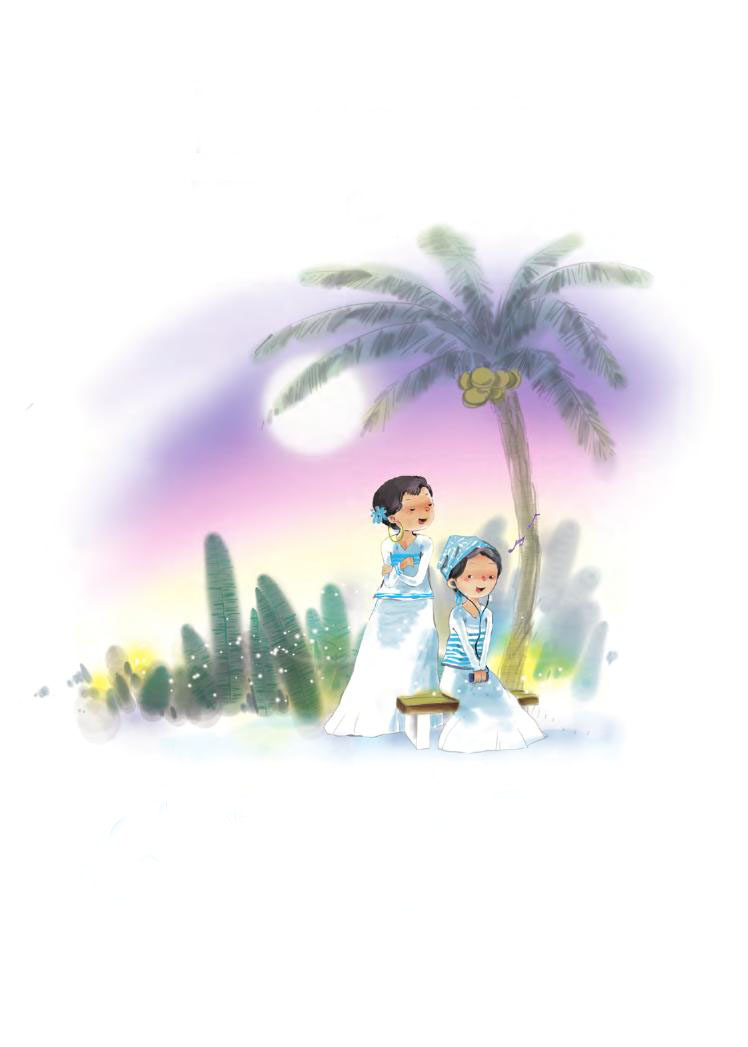 月亮月亮üe üe üe，
一轮明月üe üe üe。
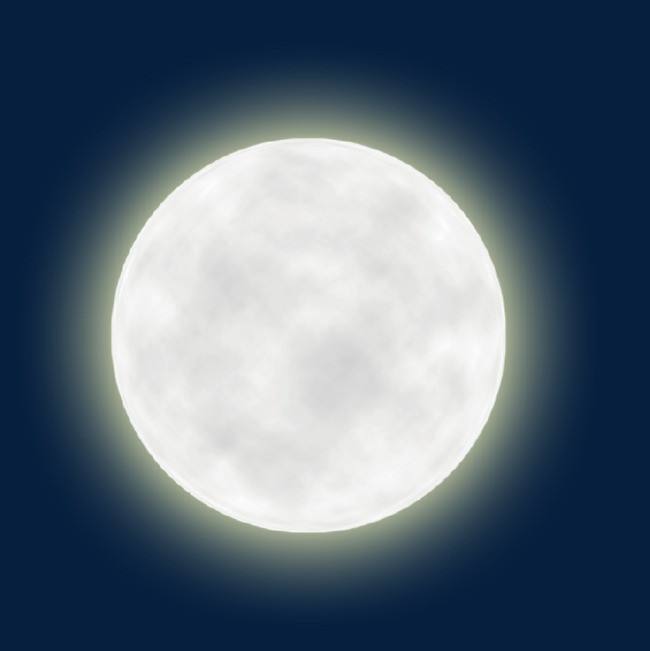 üē  üé  üě  üè
jué
quē
nüè
xué
üe
lüè
你发现了什么？
你发现了吗？
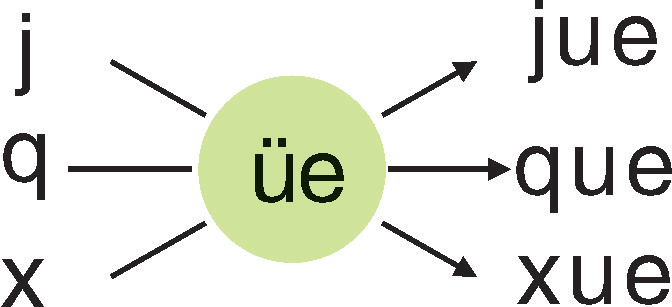 yǔ   pīn zài yì qǐ de shí hou  yào qù
j、q、x与üe拼 在 一起的 时 候，要去 掉 ü 上  的 两  点，但 是 仍  然 读üe。
diào  shànɡ de liǎnɡ diǎn  dàn shì rénɡ rán dú
图上两个小姑娘在椰树下干什么？
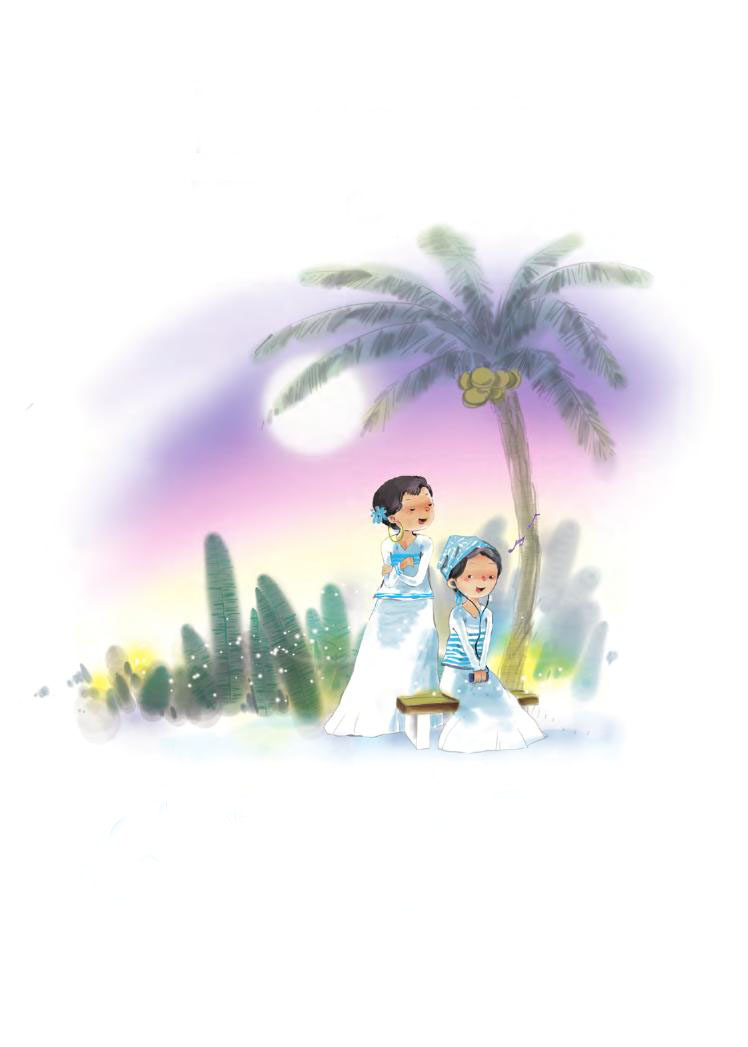 一个小姑娘戴着“耳”机听音乐。
耳朵耳朵er er er，
一只耳朵er er er。
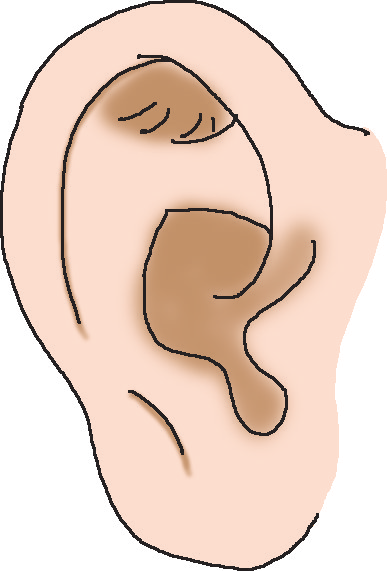 ēr ér ěr èr
发音方法：舌尖要往里卷起来。
ěr
 耳朵
èr
 二十
ér
 儿女
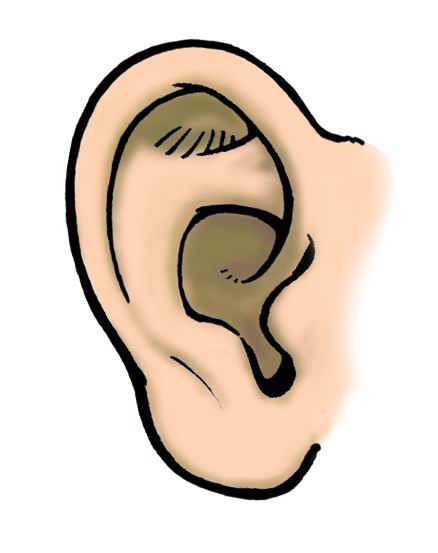 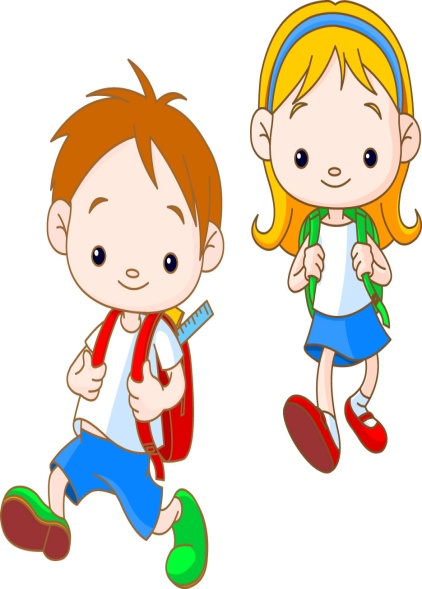 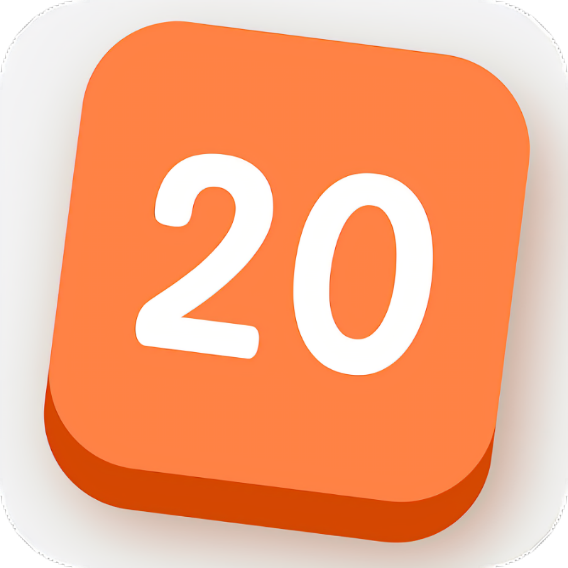 i
y
e
整体认读ye、ye、ye。
ie
ye
整体认读音节
y
üe
yue
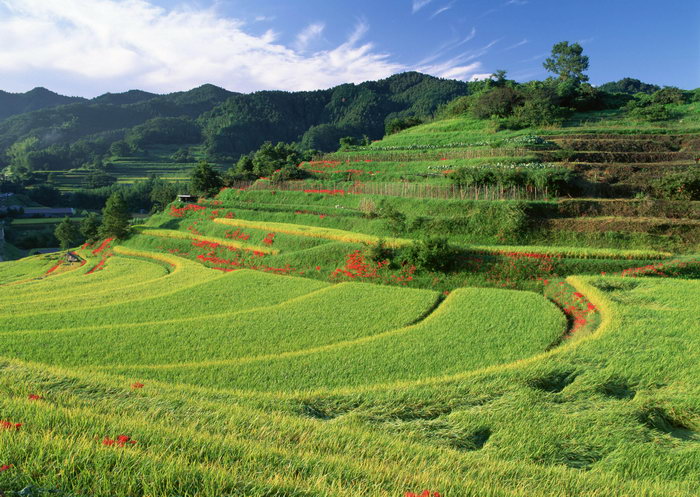 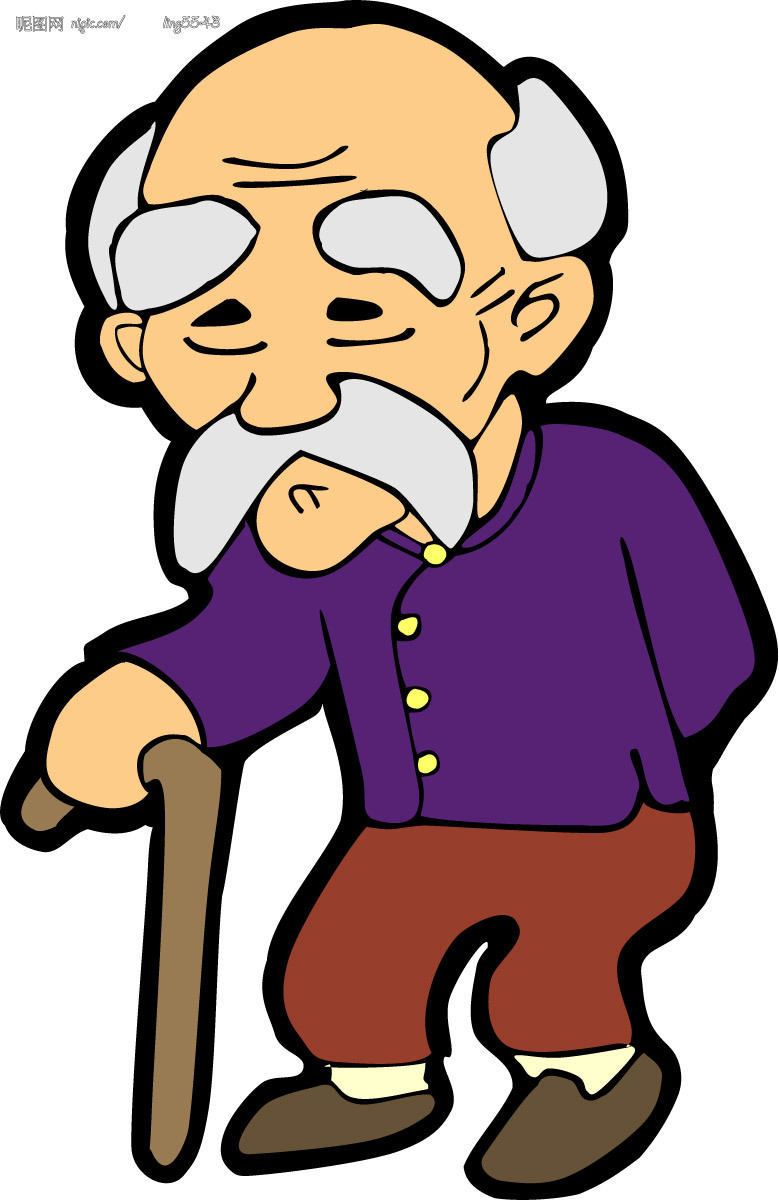 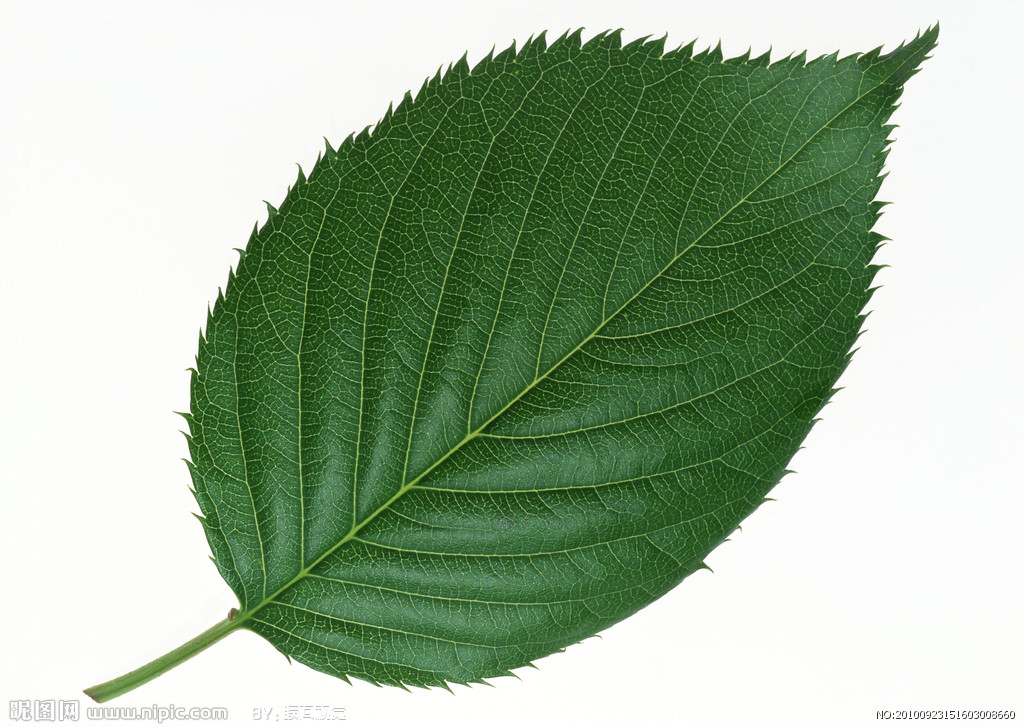 ye   yē  yé  yě  yè
  yue  yuē  yué yuě  yuè
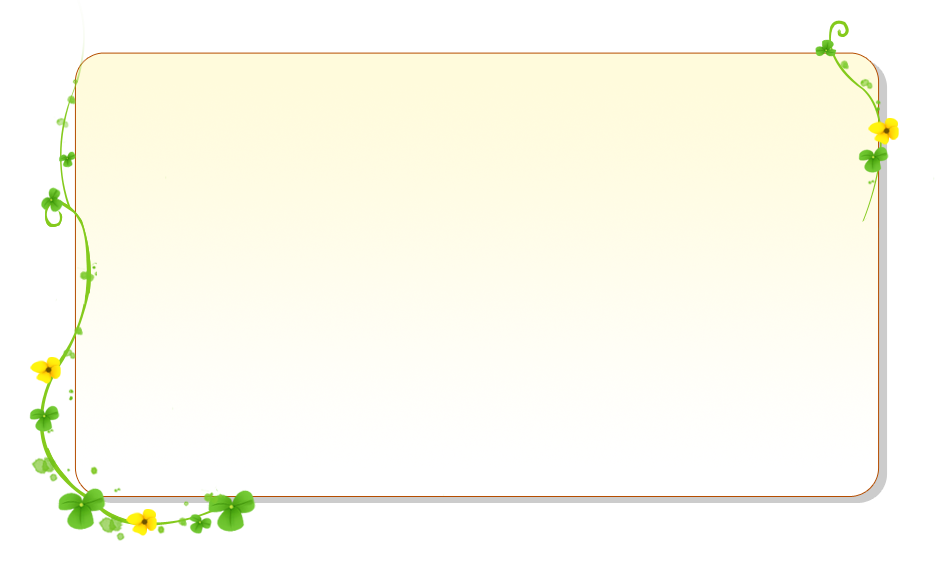 顺口溜
椰子椰子ie ie ie
一颗椰树ie ie ie

一轮圆月üe üe üe
月亮月亮üe üe üe

耳机耳机er er er
耳朵耳朵er er er
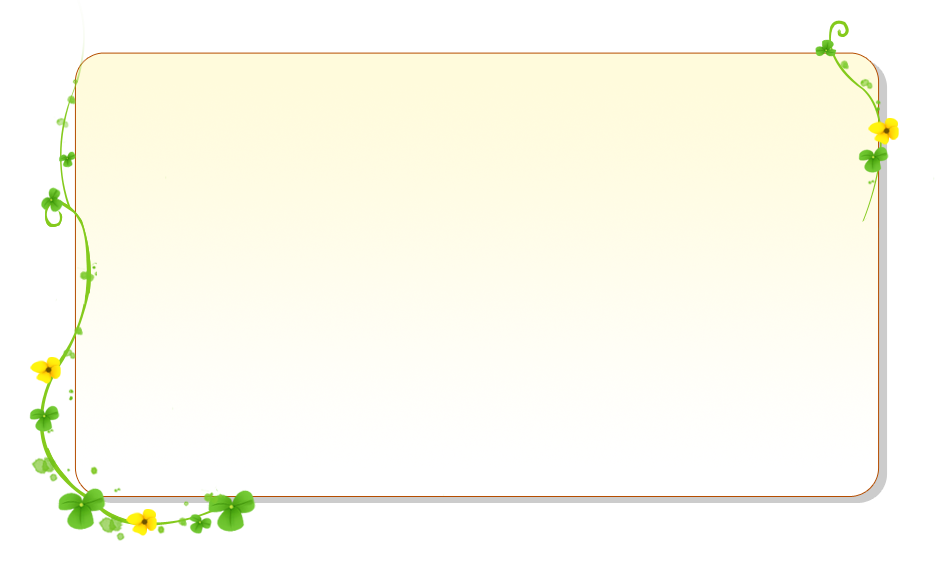 认卡片
ie   üe   er
ye  yue
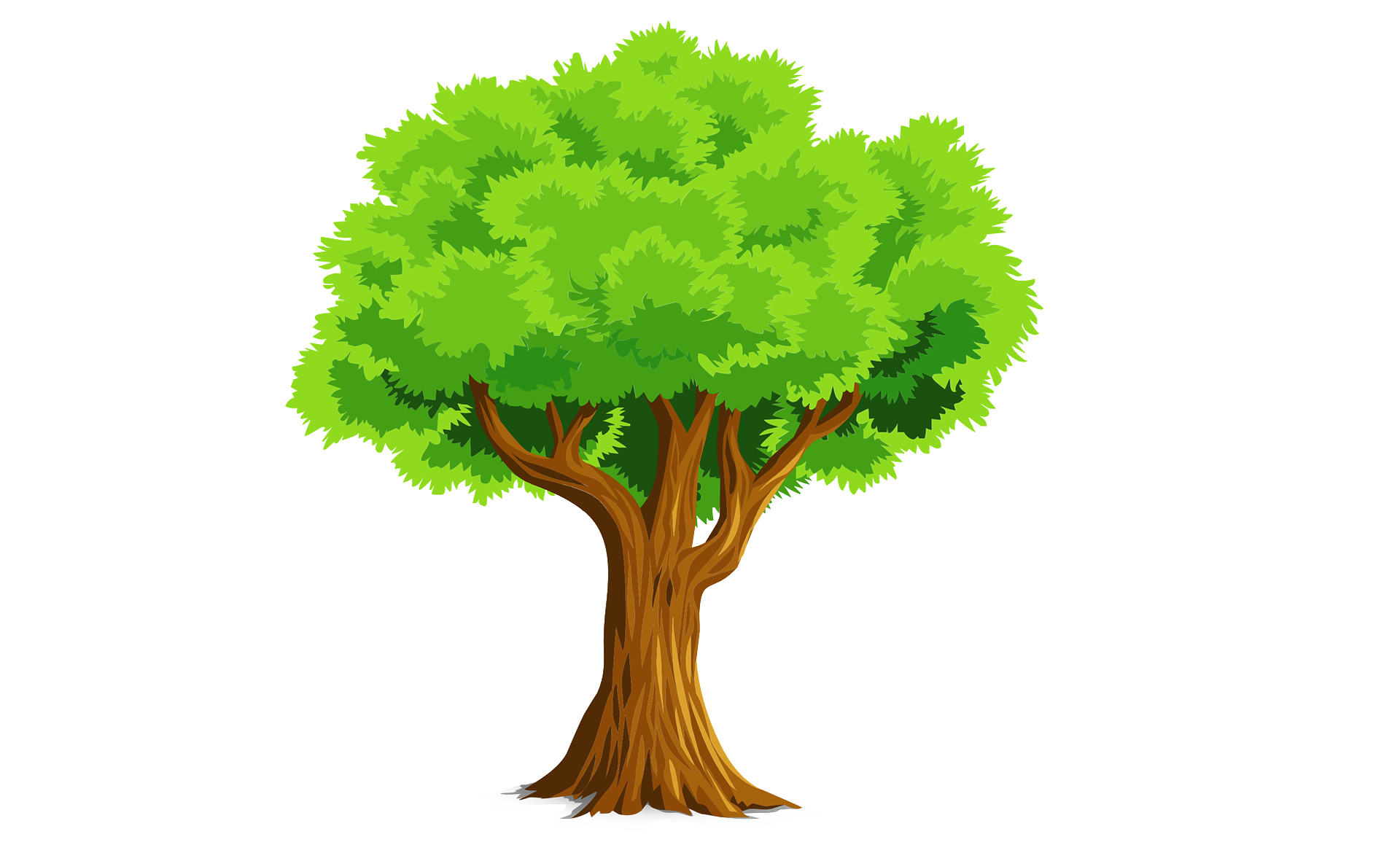 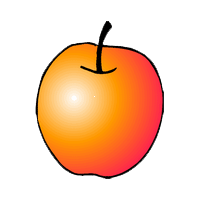 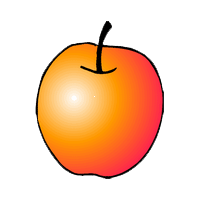 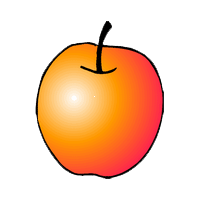 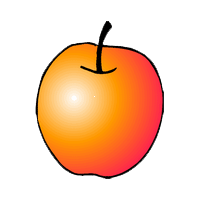 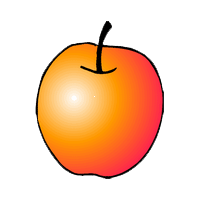 ye
ie
er
üe
yue
摘苹果
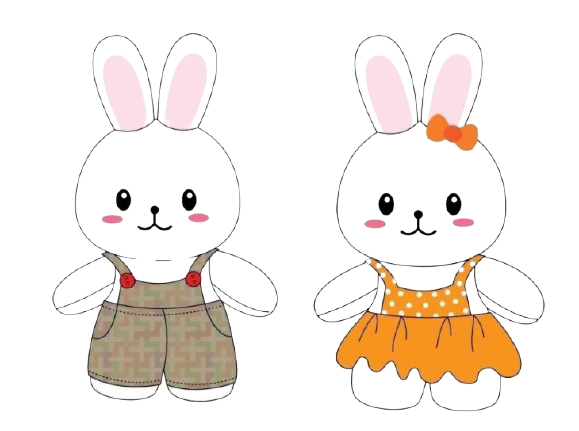